Современный урок. Каким ему быть?
Учитель живёт до тех пор,
   пока он учится; как только он перестаёт учиться ,
 в нём умирает учитель.
                               К.Д. Ушинский
«С урока начинается учебно-воспитательный процесс, уроком он и заканчивается. Все остальное в школе играет хотя и важную, но вспомогательную роль, дополняя и развивая все то, что закладывается в ходе уроков», - так оценил урок выдающийся отечественный педагог-ученый Ю.А. Конаржевский
Наиболее важные особенности современного урока:
- создаётся доброжелательная атмосфера;
- формируется высокий уровень мотивации;
- придаётся большое значение способам учебной  работы;
- уделяется специальное внимание развитию у
  учащихся умений самостоятельной познавательной   деятельности, творческого отношения освоению 
  учебной дисциплины.
Уроки бывают разными: хорошими и плохими, интересными и скучными, познавательными и бесполезными.
Один урок сменяется другим, незавершенность повторяется, а неудовлетворенность результатами работы учителя и учащихся накапливается. Все это вызывает негативное отношение учеников к уроку в частности  и   к школе в целом, а у учителя – к педагогической деятельности.
Но бывает и по-другому. Как сделать урок таким, чтобы ученик ждал новой встречи с учителем? И возможно ли это? Настоящий урок начинается не со звонка, а задолго до него.
Организационный этап
Всякий труд, в том числе и учебный, начинается с организации условий, при помощи которых он протекает наиболее благоприятно.
СОДЕРЖАНИЕ ЭТАПА
Приветствие.
2.Определение отсутствующих.

3. Проверка готовности учащихся к уроку. 

4. Проверка подготовленности  классного помещения.
5.Организация внимания.
УСЛОВИЯ ДОСТИЖЕНИЯ ПОЛОЖИТЕЛЬНЫХ РЕЗУЛЬТАТОВ:
сосредоточенность, выдержка, самообладание, собранность учителя;
отсутствие многословия, ярко выраженная волевая направленность;
требовательность и твердое намерение без задержки перейти к уроку при одновременном внимании к состоянию учащихся;
использование небольшой психологической паузы и вопроса, побуждающего их внимание к теме урока;
спокойная уверенная манера держаться при появлении в классе, сочетающаяся с доброжелательностью и сердечностью;
последовательность и постоянство в предъявлении требований.
Показатели выполнения психологической задачи этапа:
доброжелательный настрой учителя и учащихся;
кратковременность организационного момента;
полная готовность класса и оборудования урока к работе;
быстрое включение класса в деловой ритм;
организация внимания всех учащихся.
Триединая дидактическая цель
образовательная 
развивающая
воспитательная

Три качества — 
обширные знания, 
привычка мыслить и 
благородство чувств — 
необходимы для того, чтобы человек был образованным в полном смысле слова.
						Н. Чернышевский
Посредственный преподаватель излагает,
               хороший- объясняет, выдающийся- показывает,
                                 великий- вдохновляет
                                                                                 Ильин
ошибки при формулировании цели
Этап проверки домашнего задания.
«Задаешь на дом - проверяй, не проверяешь -не задавай!»
Оценивание
Выявление факта выполнения домашнего задания у всего класса за сравнительно короткий промежуток времени (5-7 мин.), установление типичных ошибок и их ликвидация;
обнаружение причин невыполнения домашнего задания отдельными учащимися и принятие мер для их ликвидации.
Этап всесторонней проверки  знаний
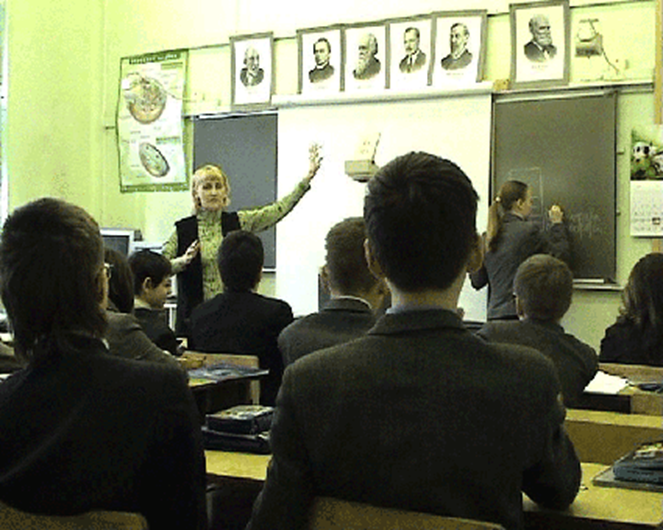 Формы опроса
Фронтальный

 Уплотнённый

 Программированный

 Индивидуальный опрос перед всем классом и с его участием
Условия достижения положительных результатов на этом этапе
Использование различных методов
Практика постановки дополнительных вопросов
Создание нестандартных ситуаций в процессе опроса
Привлечение всех к активному слушанию своих товарищей
Создание атмосферы значимости этого этапа
ЭТАП  УСВОЕНИЯ  НОВЫХ  ЗНАНИЙ
Содержание этапа
Условия достижения положительных результатов
ЭТАП ЗАКРЕПЛЕНИЯ НОВЫХ ЗНАНИЙ
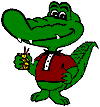 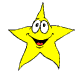 Нельзя загружать только память ученика, необходимо давать пищу уму и во­ображению.
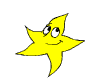 Чем глубже будет учеником осознан материал, тем прочнее он осядет в его памяти.
ПОКАЗАТЕЛИ ВЫПОЛНЕНИЯ УЧЕБНО-ВОСПИТАТЕЛЬНЫХ ЗАДАЧ ЭТАПА
Выяснение учителем прочности и уровня осознанности знаний учащихся.
Умение учащихся узнавать и соотносить факты с понятиями, правилами и идеями.
Умение воспроизводить основные идеи нового материала.
Умение выделять существенные признаки ведущих понятий, конкретизи­ровать эти признаки.
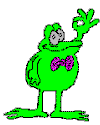 Оценивание
ОБЪЕКТИВНАЯ
СПРАВЕДЛИВАЯ
УЧЕНИК
РОДИТЕЛИ
УЧИТЕЛЬ
Педагогические требования.
Индивидуальный характер контроля
Систематичность, регулярность контроля на всех этапах обучения
Разнообразие форм проведения контроля
Всесторонность контроля
Объективность контроля 
Дифференцированный подход
Единство требований со стороны обучающих
ТИПИЧНЫЕ ОШИБКИ
Великодушие, снисходительность
Перенос симпатии или антипатии с ученика на отметку
Оценка по настроению 
Отсутствие твердых критериев 
Центральная тенденция ( не ставить 1,2,10) 
Неустойчивость системы
Близость оценки к той, которую ставят коллеги 
Перенос оценки за поведение на оценку по учебному предмету
Завышение и занижение отметок
ЭТАП ИНФОРМАЦИИ УЧАЩИХСЯ О ДОМАШНЕМ ЗАДАНИИ,  ИНСТРУКТАЖ ПО ЕГО ВЫПОЛНЕНИЮ
Содержание этапа.
Подведение итогов урока: 
как работал класс;
 кто из учащихся работал особенно старательно;
 что нового узнали учащиеся.

Мотивирование домашнего
задания
Условия достижения положительных результатов.
Обязательное и систематическое выполнение этапа в границах урока, до звонка.
 Задание должно проходить при полном внимании всего класса.
 Ученики должны быть подготовлены к этому этапу всем ходом урока.
 Добиваться, чтобы содержание домашнего задания было понято всеми учащимися без исключения.
Спасибо за  участие
 в работе семинара!
Успехов в совершенствовании
 профессиональной деятельности!